Turnitin for Canvas Assignments
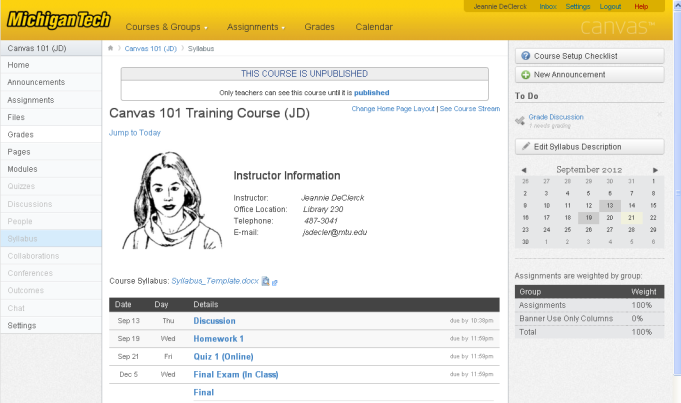 Click on Grades in course tools menu




Turnitin feedback bubbles will be visible in the assignment column. Different colors correspond to different percentages
Click the colored feedback bubble for a Turnitin enabled Assignment




Click More Details in Speedgrader
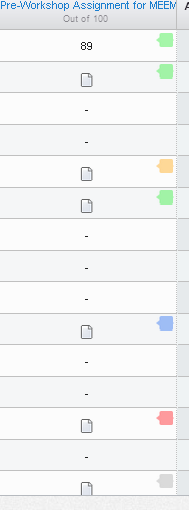 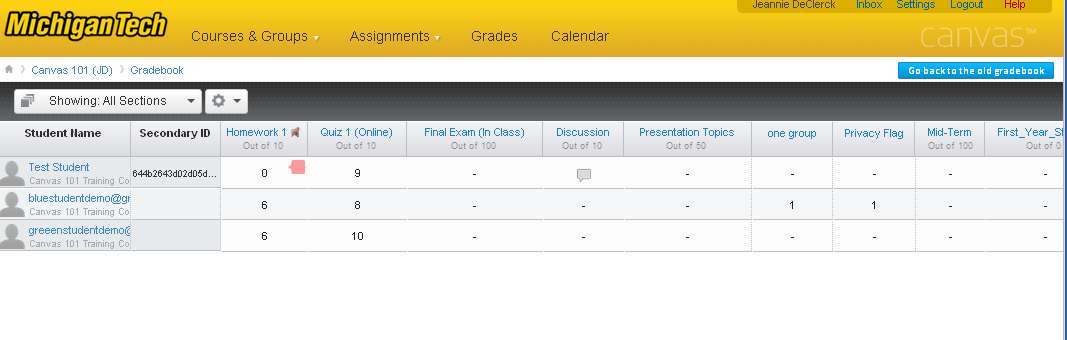 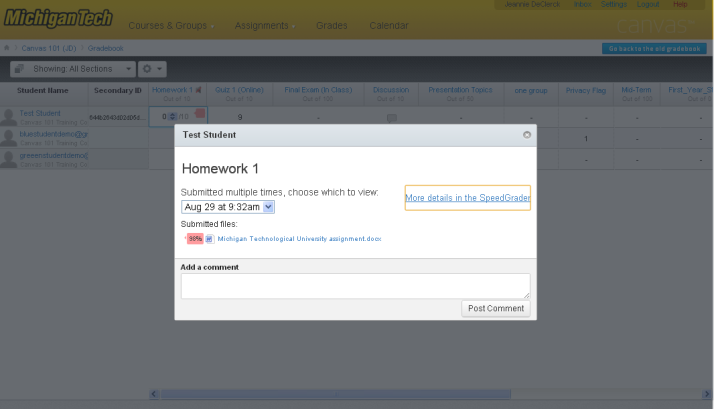 Note: This example document was copied from Wikipedia
 
Click on the feedback bubble which will probably have a percentage (%) 









Click Close to see the report
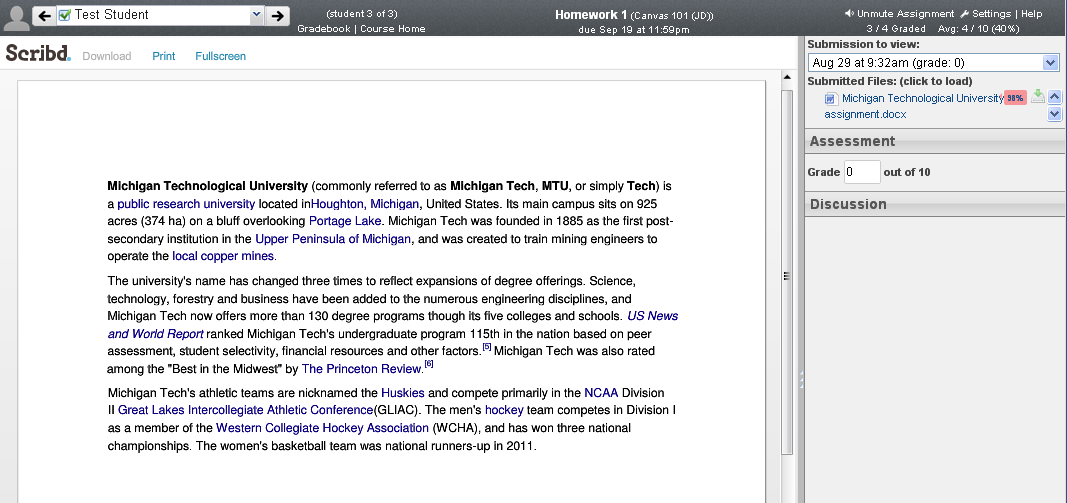 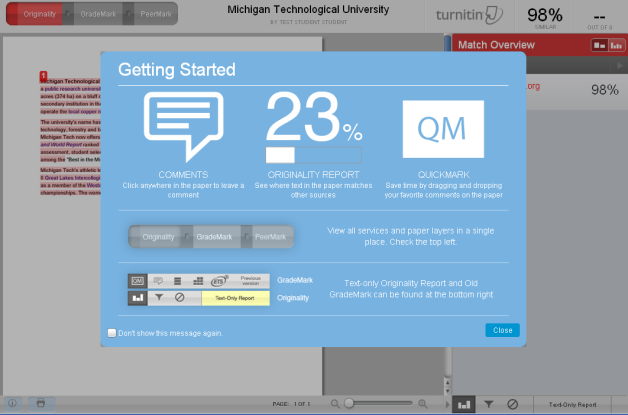 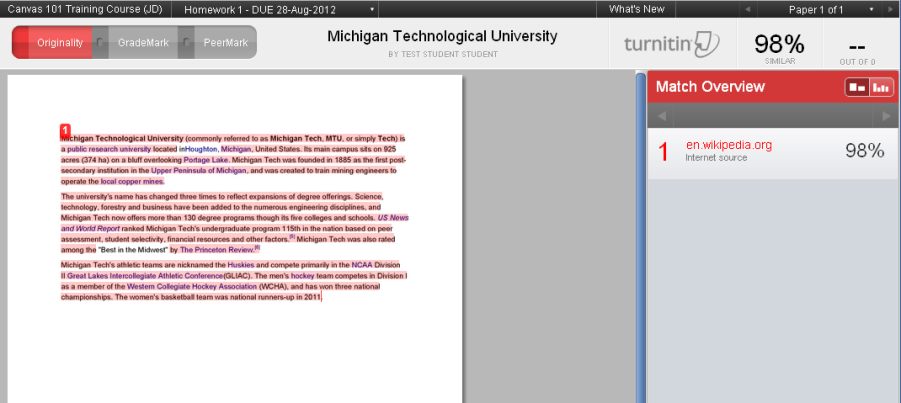 Hover on one of the matches and click on the arrow icon






The original source or a link to this course will appear in a window


Note: You can choose   to Exclude Source
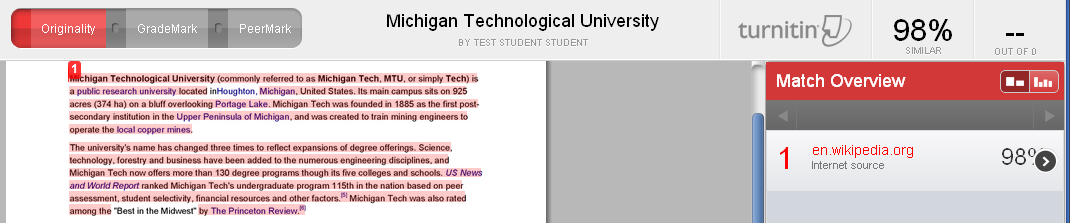 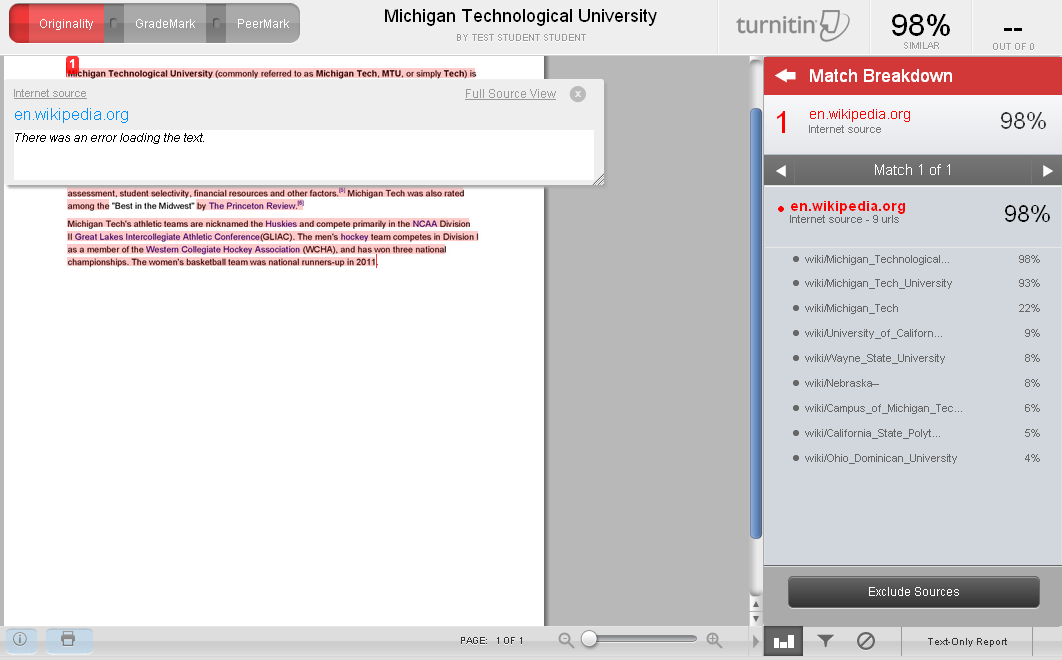